VY_32_INOVACE_AUT2_11
Geometrie řízení
Geometrická poloha kol má zásadní vliv na bezpečnost provozu vozidel. Za jedoucím vozidlem zanechávají odvalující se kola stopy. Aby se kola vozidla odvalovala při přímé jízdě i v zatáčkách a nesmýkala se, musí mít kola i čepy řízení správnou polohu tzn. správné sklony od svislé roviny. Tyto odchylky se nazývají geometrií kol, čepů a náprav.
Sbíhavost
Sbíhavost je rozdíl vzdáleností l2 - l1 mezi ráfky kol při jejich postavení do přímého směru. Měří se ve výšce středů kol od jednoho ráfku k druhému a udává se v milimetrech nebo ve stupních. 
Rozeznáváme:
sbíhavost
rozbíhavost
nulová sbíhavost
sbíhavost – rozdíl vzdáleností l2 - l1 > 0
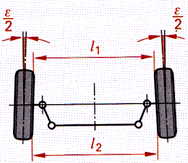 Používá se pro přední poháněné nápravy s negativním poloměrem rejdu.
2. rozbíhavost – vzdálenost l2 - l1 < 0
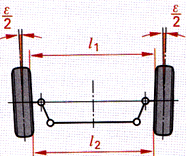 Používá se u vozidel s přední poháněnou nápravou a kladným poloměrem rejdu.
Odklon kola
Odklon kola je úhel mezi rovinou kola a rovinou kolmou k vozovce.
1. pozitivní odklon
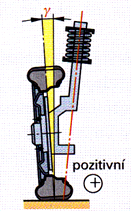 Rovina kola je nahoře nakloněna směrem ven. Velikost úhlu je v rozmezí od 0° 20´ do 2 ° Pozitivní odklon zmenšuje poloměr rejdu a zlepšuje směrovou stabilitu.
Odklon kola
2. negativní odklon
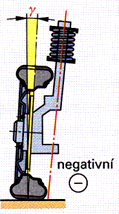 Rovina kola je nahoře nakloněna směrem dovnitř. Velikost úhlu je v rozmezí od
 -0° 30´ do -2 ° Negativní odklon zlepšuje vedení při jízdě zatáčkou, ale způsobuje větší opotřebení pneu na vnitřní straně.
Příklon rejdové osy
Je odchylka rejdové osy vůči podélné rovině vozidla kolmé k vozovce.
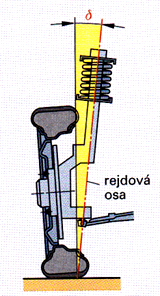 Úhel příklonu bývá od 5° do 10°. Příklon rejdové osy způsobuje nadzvednutí přední části vozidla při natočení rejdových kol, vlivem zatížení přední nápravy se vytváří vratný moment pro zpětné zatočení kol.
Poloměr rejdu
Je rameno páky, na které působí třecí síly mezi pneumatikou a vozovkou. Poloměr rejdu tvoří společně příklon rejdové osy a odklon kola. Rozlišujeme:
pozitivní poloměr rejdu
negativní poloměr rejdu
nulový poloměr rejdu
1. Pozitivní poloměr rejdu – rejdová osa protíná vozovku na vnitřní straně stopy pneumatiky.
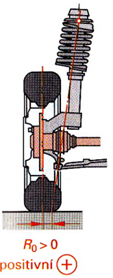 Při brzdění působí na pneumatiku brzdná síla, která způsobuje vybočení kola ven. Při jízdě po vozovce s rozdílnou přilnavostí kolo vybočuje ven v místě lepší přilnavosti a táhne vozidlo do strany.
2. Negativní poloměr rejdu - rejdová osa protíná vozovku na vnější straně stopy pneumatiky.
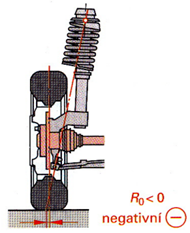 Při brzdění je kolo vychylováno do sbíhavosti. Při jízdě na vozovce s rozdílnou přilnavostí působí kolo proti táhnutí vozidla na stranu s lepší přilnavostí.
3. Nulový poloměr rejdu - rejdová osa protíná vozovku ve středu otisku pneumatiky.
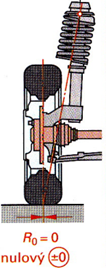 U stojícího vozidla je k natočení kol velká síla v řízení. Při brzdění se kolo vychyluje malým momentem od vozidla.
Záklon rejdové osy
Záklon rejdové osy je její úhel s příčnou svislou rovinou
1 . Pozitivní záklon - bod dotyku kola se nachází za průsečíkem rejdové osy na vozovce. Používá se u pohonu zadních kol.
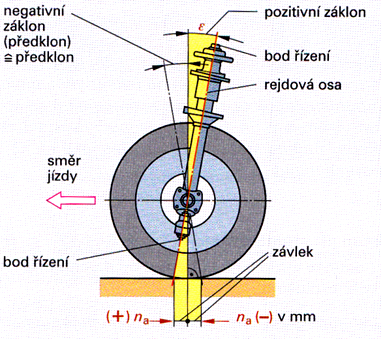 2. Negativní záklon (předklon) – bod dotyku kola se nachází před bodem dotyku rejdové osy na vozovce. U vozidel s předním pohonem kol se používá nulový nebo malý negativní záklon. To způsobuje zmenšení řídících sil a zabraňuje rychlému vrácení kol pro přímou jízdu po průjezdu zatáčkou.
Diferenční úhel
Diferenční úhel je rozdíl úhlů natočení rejdových kol. Dráha kola na vnitřní straně zatáčky je menší a proto se musí vnitřní kolo více natočit.
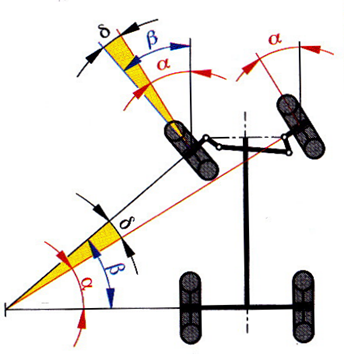 Použitá literatura
GSCHEIDLE, Rolf. Příručka pro automechanika. 3. přeprac. vyd. /. Překlad Iva Michňová, Zdeněk Michňa, Jiří Handlíř. Praha: Europa - Sobotáles, 2007, 685 s. ISBN 978-80-86706-17-7.
GSCHEIDLE, Rolf. Tabulky pro automechaniky: tabulky, vztahy, přehledy, normalizované postupy : matematika, vedení podniku, základní odborné znalosti, materiály, technické kreslení, odborné znalosti, elektrické vybavení, předpisy. Překlad Jiří Handlíř. Praha: Europa-Sobotáles, 2009, 496 s. ISBN 978-80-86706-21-4.
PILÁRIK, Milan a Jiří PABST. Automobily. Vyd. 1. Praha: Informatorium, 2000, 3 sv. ISBN 80-86073-65-33.
JAN, Zdeněk a Bronislav ŽDÁNSKÝ. Automobily: Podvozky. Brno: Avid, 2001, 199 s. ISBN 978-80-87143-03-2.